UNCONSCIOUS BIAS:The Impact on Populations
Dr. Kinneil ColtmanVice PresidentDiversity & Inclusion
Statewide Population Health Collaborative I March 15, 2018
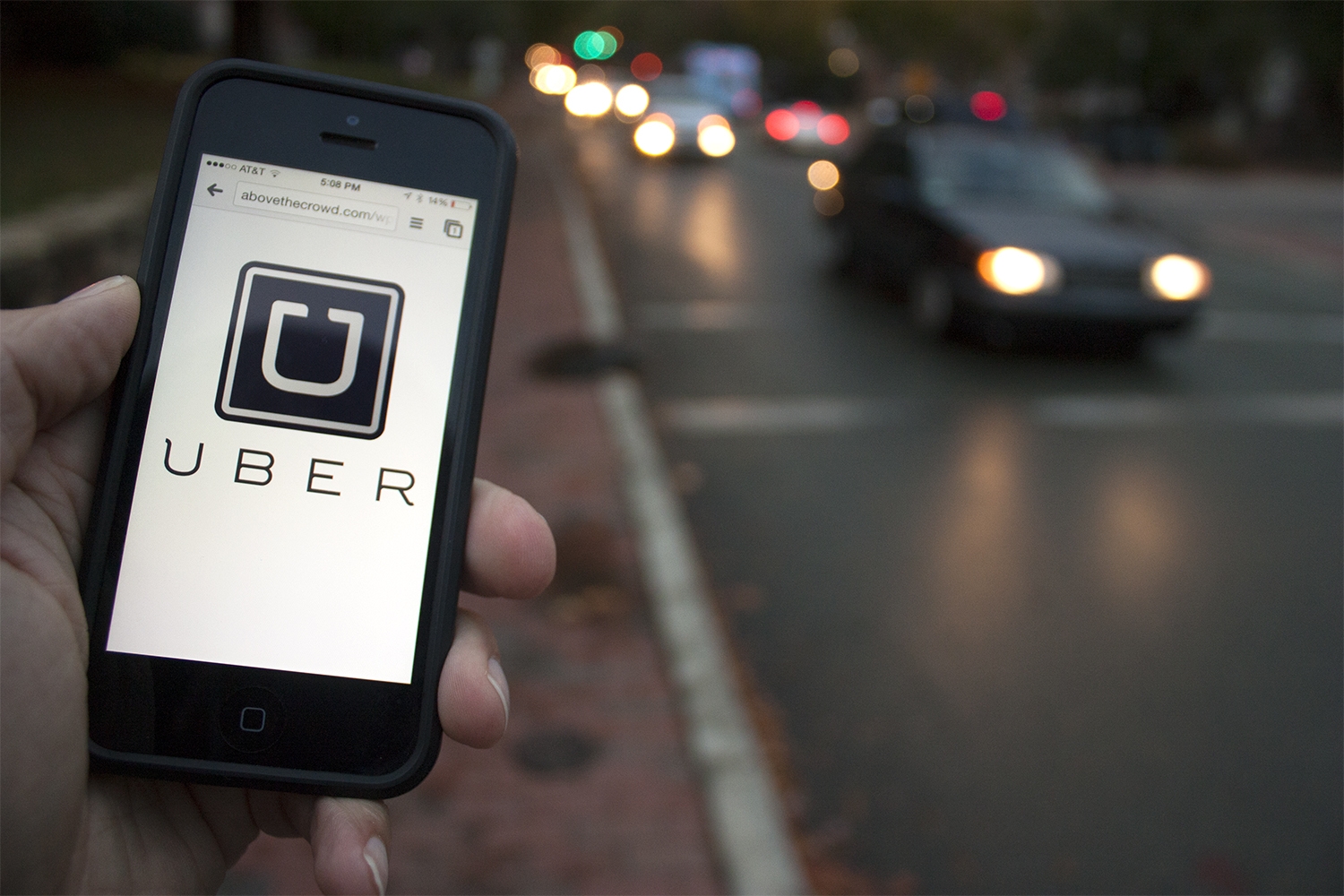 My Uber Story
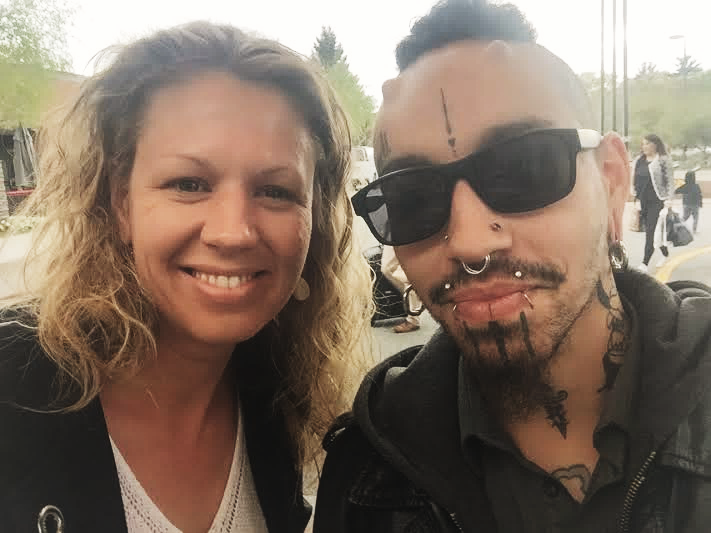 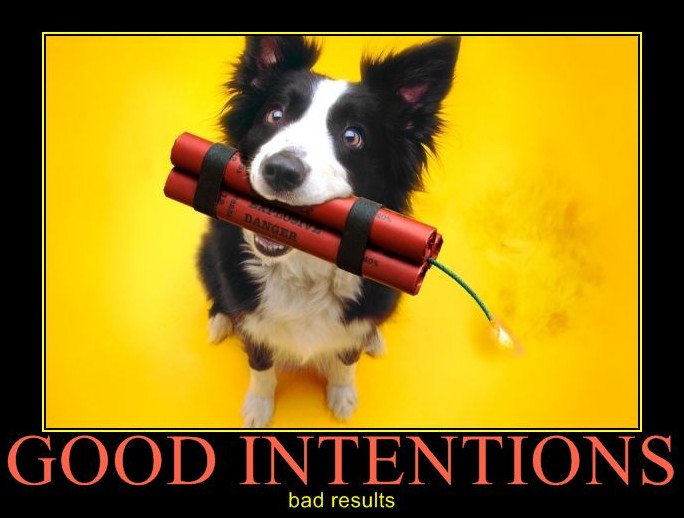 The Myth of Equal Treatment
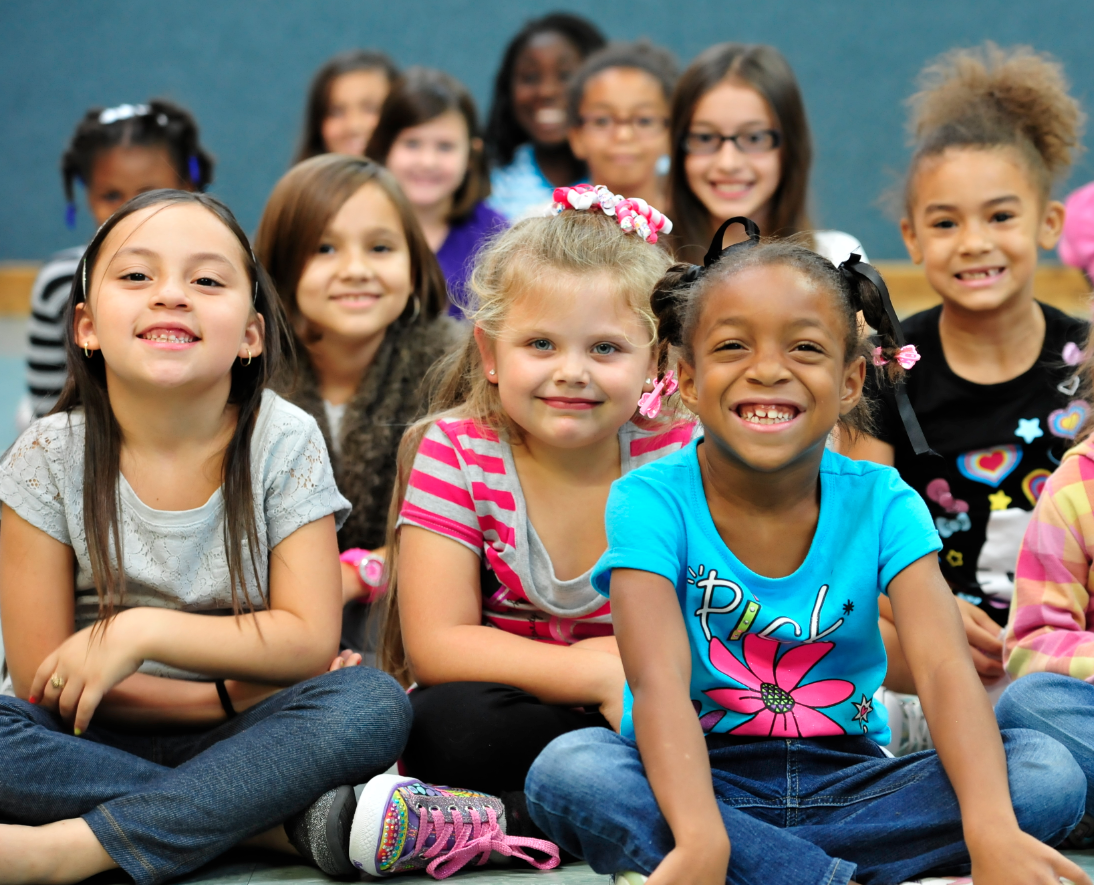 So, what’s the big deal? Are we really THAT diverse?
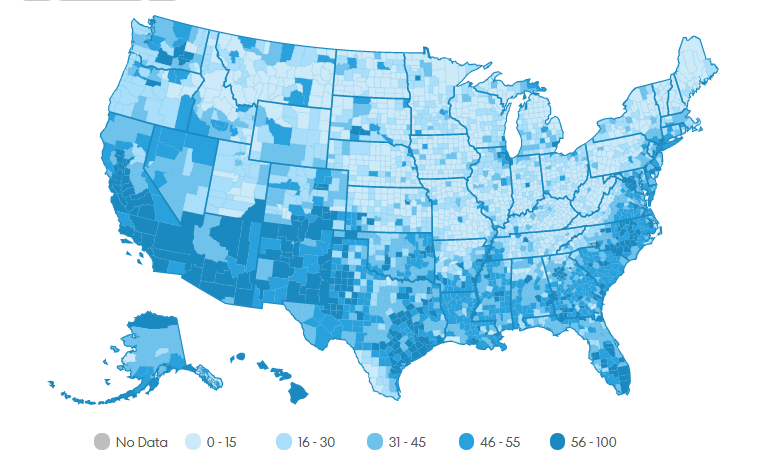 THE USA TODAY DIVERSITY INDEX
[Speaker Notes: USA TODAY used Census data to calculate the chance that two random people are different by race or ethnicity and came up with a Diversity Index to place every county on a scale of 0 to 100. The nationwide USA TODAY Diversity Index hit 55 in 2010.  For the first time in history in the U.S., the next person you meet in this country — at work, in the library, at a coffee shop or a movie ticket line — will probably be of a different race or ethnic group than you.]
2010
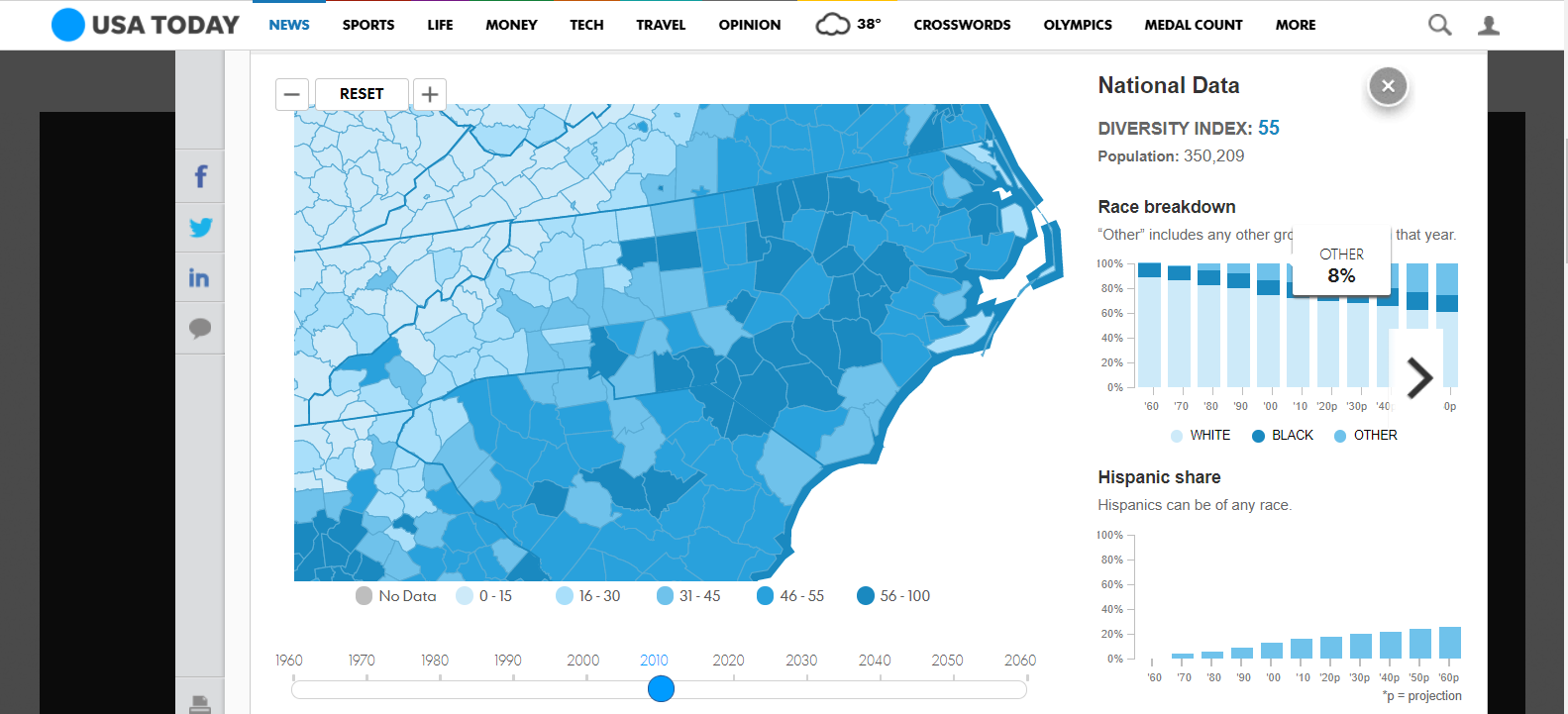 2020
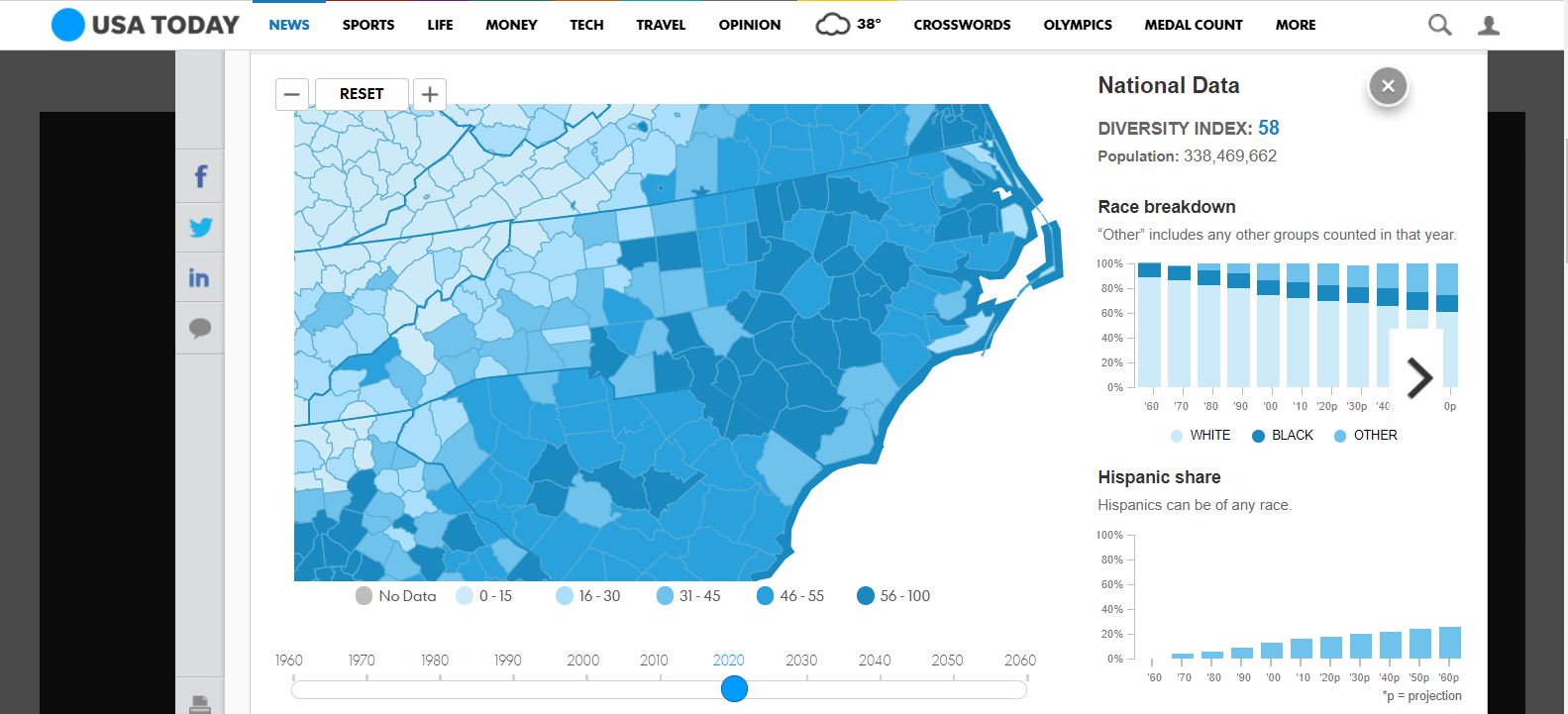 2030
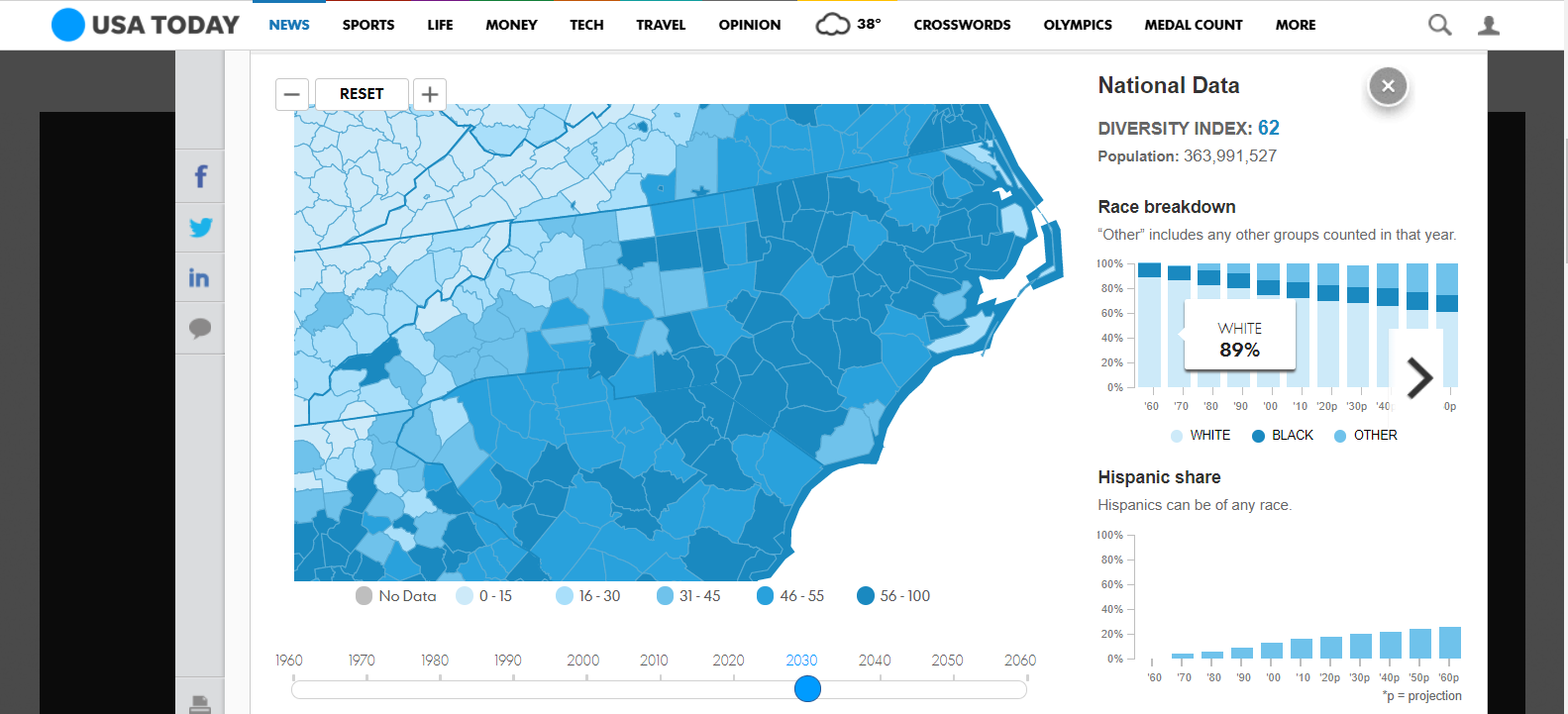 2040
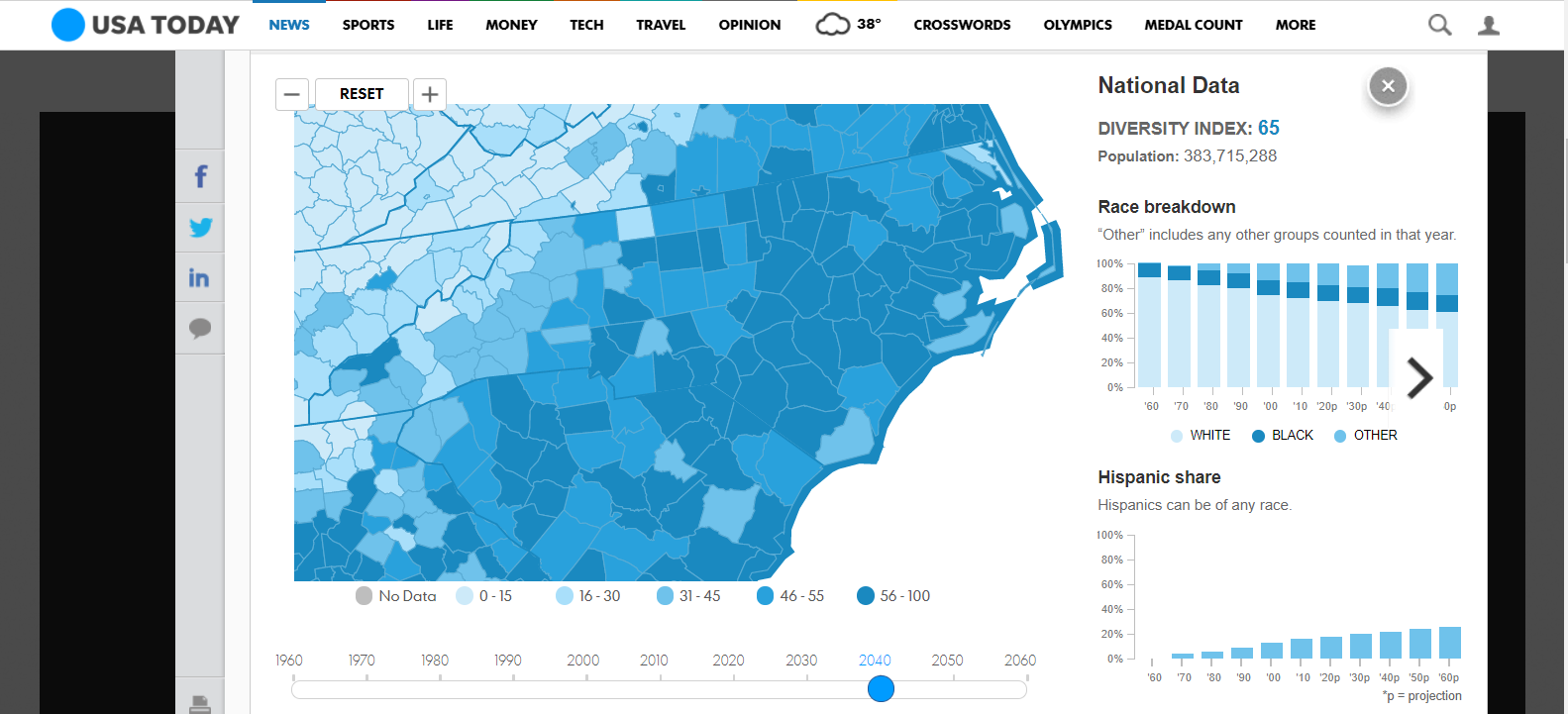 2050
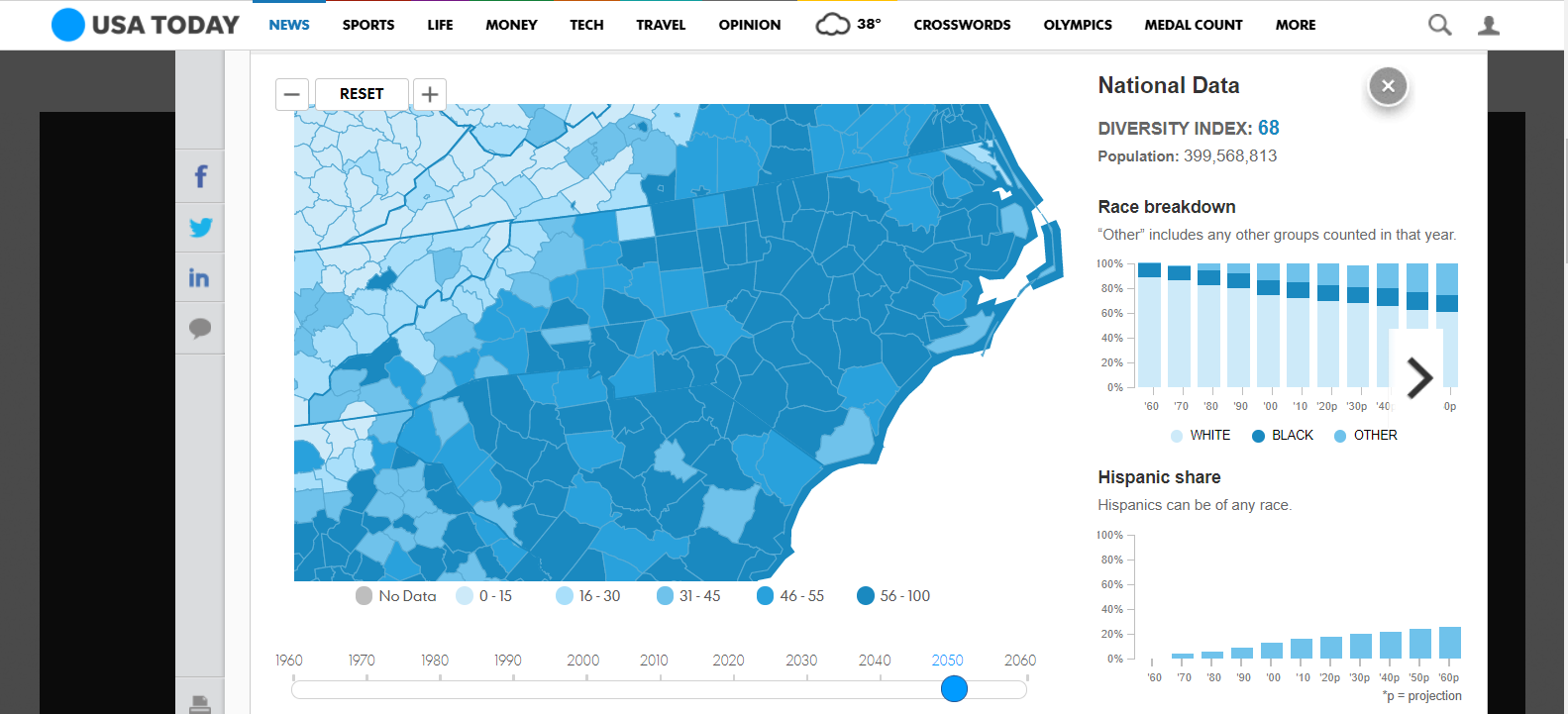 2060
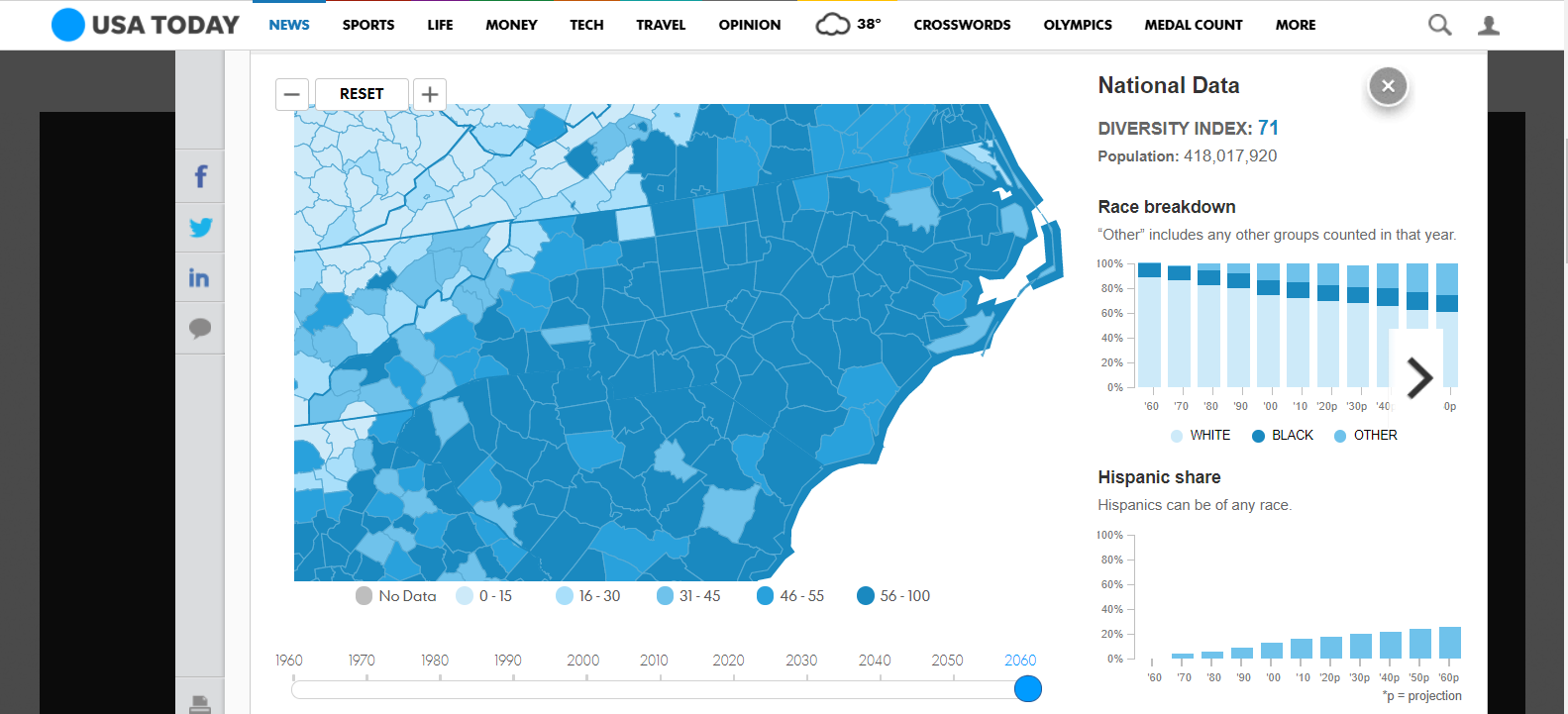 Forsyth County: 58
(Winston-Salem, Wake Forest Baptist Medical Center)
2010
Orange County: 47
(Chapel-Hill, UNC Hospitals)
Scotland County: 63
(Laurinburg, Scotland Memorial Hospital)
Durham County: 67
(Durham, Duke University Hospital)
Wake County: 56
(Raleigh)
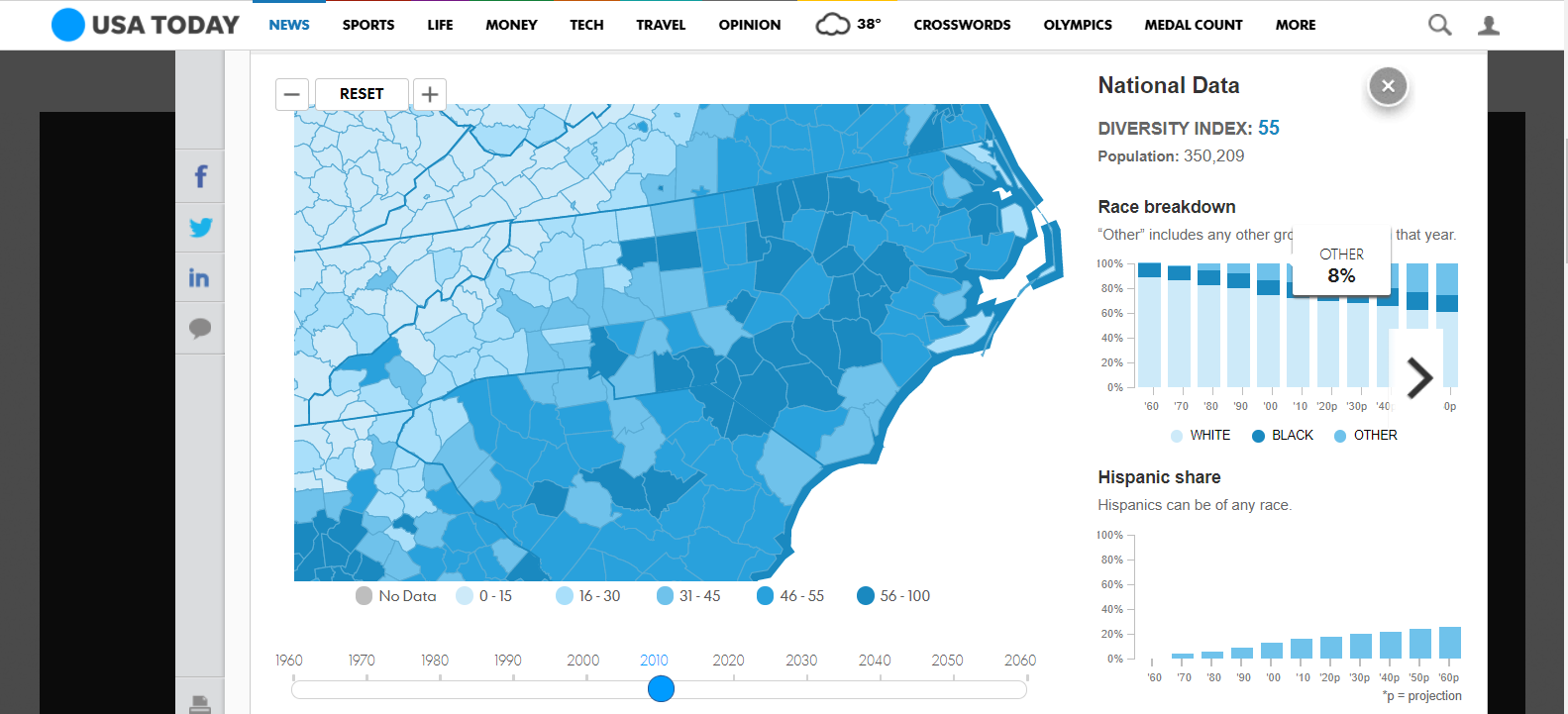 Guilford County: 60
(Greensboro)
Mecklenburg County: 64
(Charlotte, Atrium Health, Novant Health)
Pitt County: 56
(Greenville)
Craven County: 50
(New Bern, Carolina East Health System)
Watauga County: 14
(Boone)
Moore County: 38
(Pinehurst, First Health of the Carolinas)
New Hanover County: 39
(Wilmington)
Buncombe County: 28
(Asheville, Mission Health)
2020
Forsyth County: 62
(Winston-Salem, Wake Forest Baptist Medical Center)
Orange County: 50
(Chapel-Hill, UNC Hospitals)
Scotland County: 65
(Laurinburg, Scotland Memorial Hospital)
Durham County: 69
(Durham, Duke University Hospital)
Wake County: 58
(Raleigh)
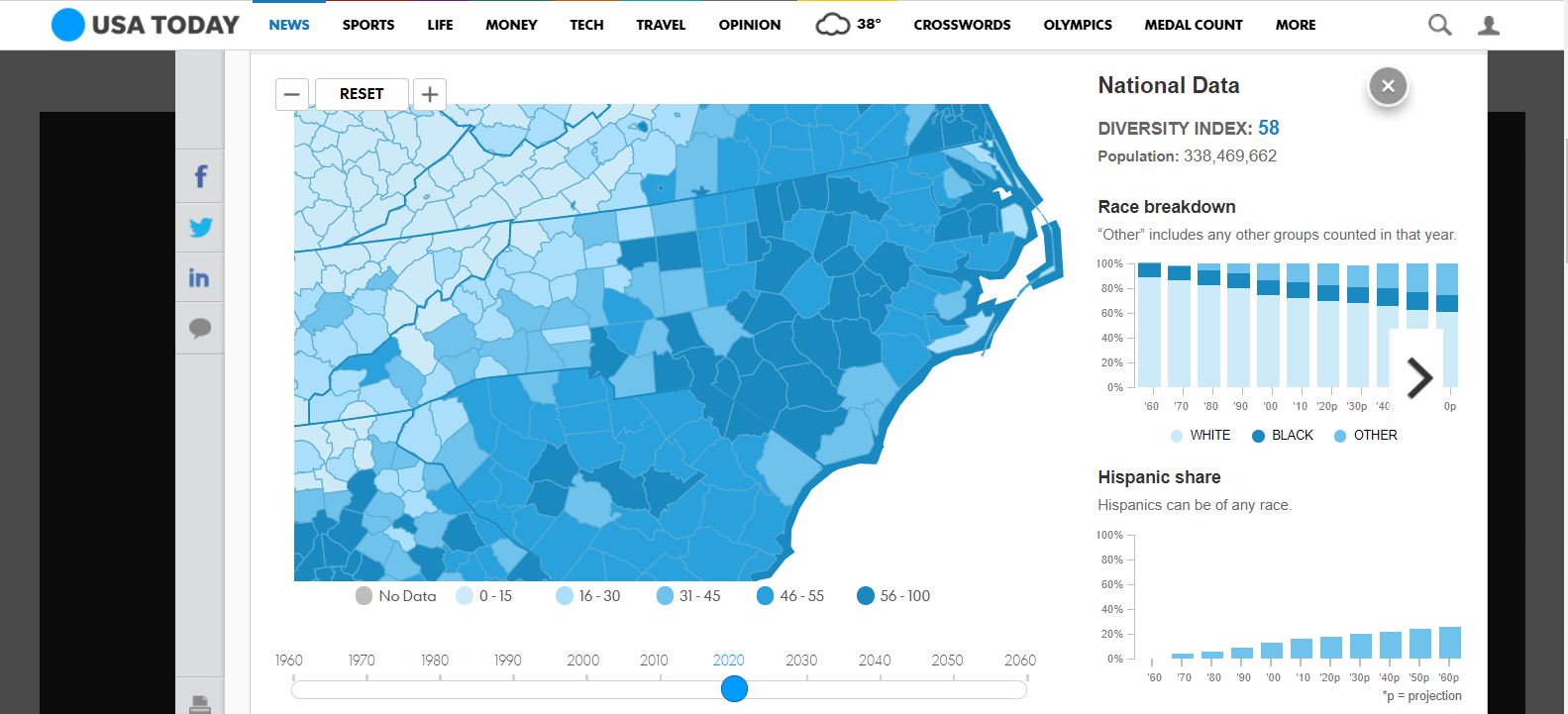 Guilford County: 62
(Greensboro)
Mecklenburg County: 66
(Charlotte, Atrium Health, Novant Health)
Pitt County:58
(Greenville)
Craven County: 53 
(New Bern, Carolina East Health System)
Watauga County: 16
(Boone)
Moore County: 42
(Pinehurst, First Health of the Carolinas)
New Hanover County: 42
(Wilmington)
Buncombe County:32
(Asheville, Mission Health)
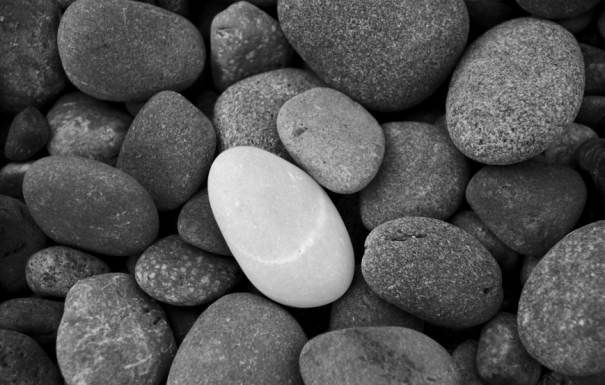 The Difference That DifferencesMake in Health Care
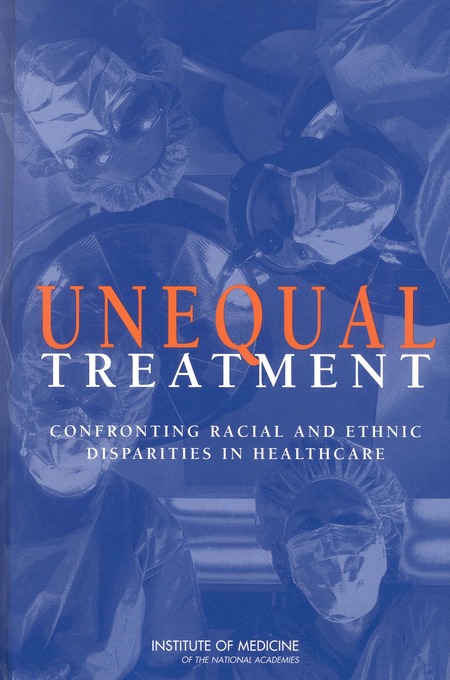 WHY IS UNCONSCIOUS BIAS A CONCERN FOR HEALTHCARE PROVIDERS?
Found significant variation in rates of medical procedures by race

U.S. racial and ethnic minorities experience a lower quality of health services 

Provider bias was hypothesized to be one of many factors contributing to health disparities
[Speaker Notes: Commissioned by Congress. Published in 2003.

Found significant variation in rates of medical procedures by race, even when insurance status, income, age, and severity of conditions are comparable.


U.S. racial and ethnic minorities experience a lower quality of health services and are less likely to receive even routine medical procedures.

Physician bias was hypothesized to be one of many factors contributing to health disparities]
Minorities are less likely to…
Receive Appropriate Cardiac Medications 
Undergo Cardiac Catheterization
Undergo Bypass Surgery
Receive Hemodialysis 
Be Referred For Renal Transplantation 
Receive Pain Medication 
Receive Antiretroviral Therapy 
Undergo Curative Surgery
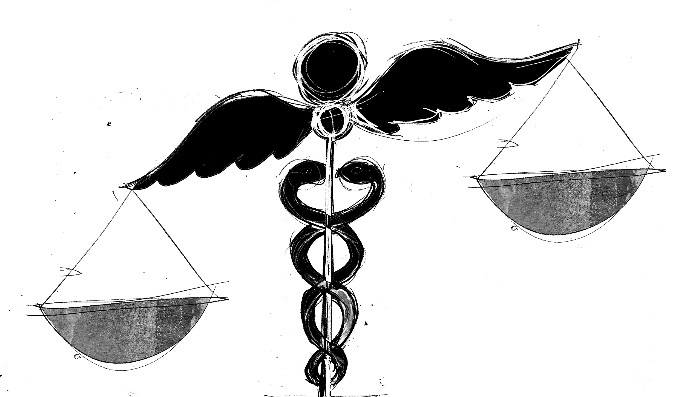 DISPARITIES AT EVERY TURN
Source: Institute of Medicine. 2003. Unequal Treatment: Confronting Racial and Ethnic Disparities in Health Care. Washington, DC: The National Academies Press.
[Speaker Notes: Studies show that, even when accounting for socioeconomic status and insurance, minorities are less likely than whites to:

receive appropriate cardiac medications for coronary artery disease

undergo cardiac catheterization

undergo bypass surgery

receive hemodialysis for renal failure

be referred for renal transplantation once on dialysis

receive pain medication for long bone fractures in the ER

receive antiretroviral therapy for HIV

undergo curative surgery for lung cancer]
So, what’s the big deal?  Skyrocketing Costs & Changing Reimbursement
Joint Center Health Policy Institute
Found between 2003 & 2006 combined costs of health inequalities and premature death in U.S. were $1.24 trillion

Urban Institute
Projects $337 billion to be spent 2009-2018 on health care related to disparities
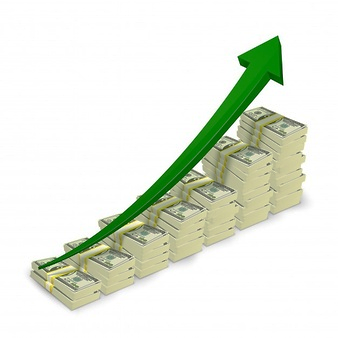 Sources: LaVeist, T. A., Gaskin, D. J., & Richard, P. (2013). The economic burden of health inequalities in the United States. 2009. Joint Center for Political and Economic Studies. Available at http://www. jointcenter. org.

Waidmann, T. (2009). Estimating the Cost of Racial and Ethnic Health Disparities.
[Speaker Notes: Eliminating health disparities for minorities would have reduced direct medical care expenditures by $229.4 billion for 
the years 2003-2006.

Increasingly, health care providers will be reimbursed for their ability to ensure adherence to care and better patient outcomes.]
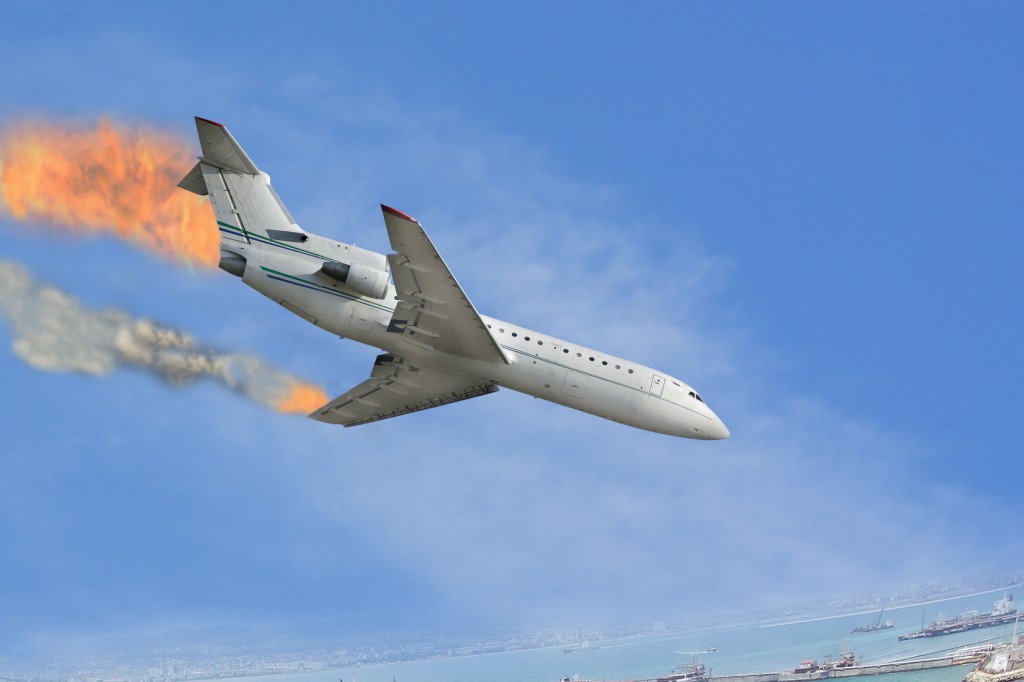 Unequal Outcomes
What if a 747 crashed every day in the U.S.?
Source: The National Institute on Minority Health and Health Disparities (NIMHD)
[Speaker Notes: According to The National Institute on Minority Health and Health Disparities (NIMHD), “An estimated 265 DAILY deaths are attributable to racial and ethnic health disparities – the equivalent of a 747 crashing in the US every day. While plane crashes generate public outcry, where is the outcry for disparities?]
BUT ARE ALL OF THESE INEQUALITIES INTENTIONAL?
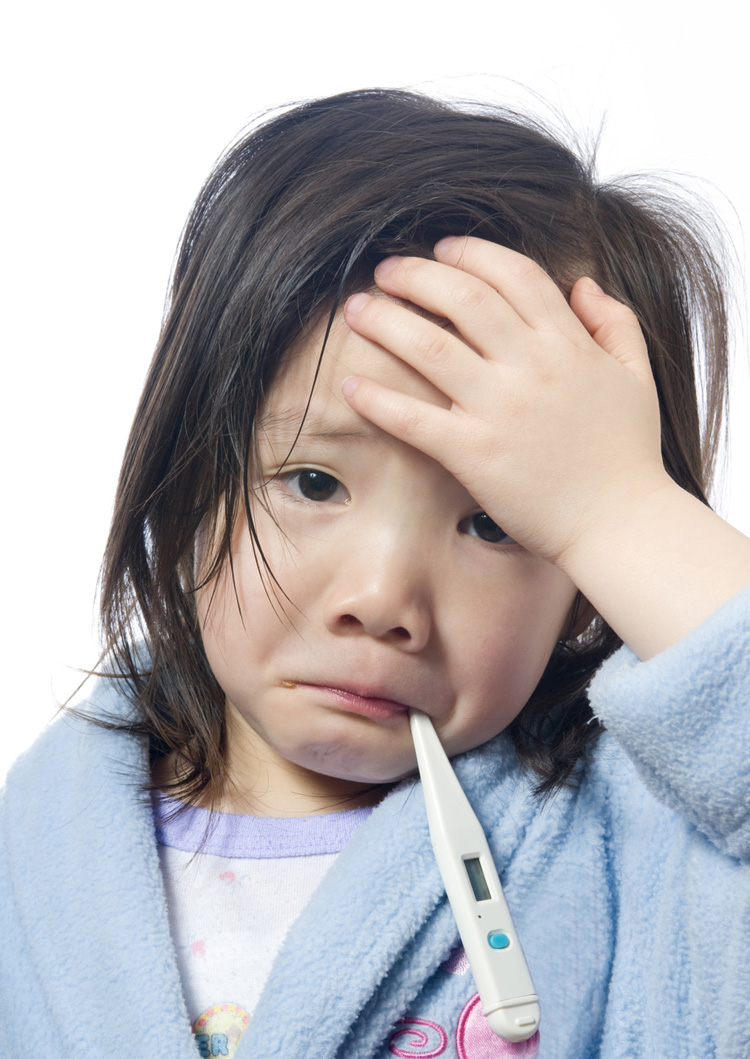 How Many Triangles Do You See?
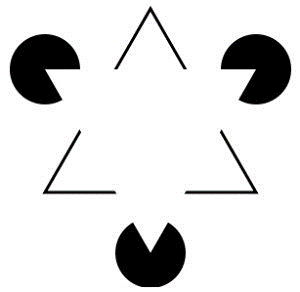 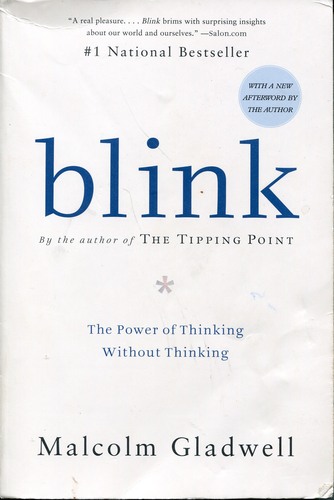 The “New Science” of Unconscious Bias
What is Unconscious Bias?
Unconscious biases are social stereotypes about certain groups of people that individuals form outside of their own conscious awareness

Nearly everyone has unconscious biases of some kind
Source: Fiske & Taylor 1991; Valian, 1998; 1999)
[Speaker Notes: It stems from our natural tendency to organize our social worlds by categorizing]
Test Your Unconscious Biases
Harvard Implicit Association Test (IAT):

 www.implicit.harvard.edu
[Speaker Notes: One of the most common measures of unconscious bias is the Harvard Implicit Association Test:
www.implicit.harvard.edu]
Teacher
Police Officer
CEO
Janitor
Physician
Secretary
Gang Member
Homeless Person
Construction Worker
Medicaid Patient
Attorney
Drug Seeking Patient
WHO COMES TO MIND?
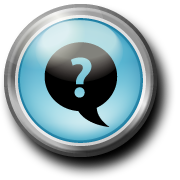 WHO gets hired…
Karen
Brian
…and WHY?
Source: Steinpreis et al, 1999	Bertrain and Mullainathan, 2004
[Speaker Notes: Study: CV of a real psychologist (one at entry and one at tenure level) sent to 238 psychologists randomly selected from the APA directory (Steinpreis et al, 1999)
Each CV randomly assigned name of “Brian Miller” or “Karen Miller”
Findings 
Evaluators were significantly more likely to hire “Brian” at entry level and to evaluate him more positively on research, teaching, and service.
At the tenure level
Evaluators were equally likely to tenure men and women
Four times more likely to include cautionary comments on CV’s with the female name

Study: Fictitious resumes (n=4,890) sent in response to 1,300 actual help wanted ads in Boston and Chicago for sales and clerical positions (Bertrain and Mullainathan, 2004)
Resumes adapted from those on career websites
2 high quality, 2 low quality
African American- or white-sounding names randomly assigned
Findings 
Callback rate
10.0% for resumes with white-sounding names
6.6% for resumes with African American-sounding names
50% difference solely attributable to name manipulation
For “white-sounding” names, the applicants with better qualifications elicited 30% more callbacks than those with lower qualifications.  For “African American-sounding” names, however, applicants with better qualifications only received 9% more callbacks.]
NBA Referees and Racial Bias
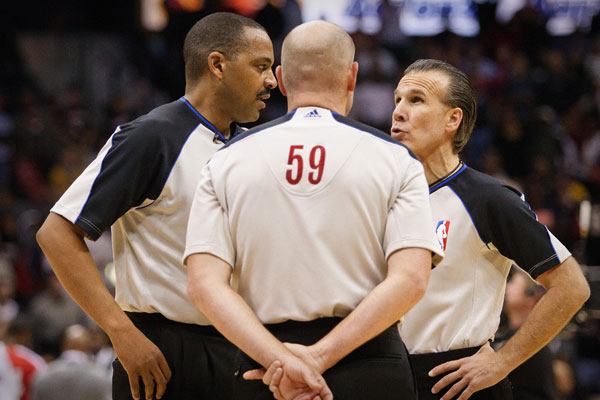 Source: Price, J & Wolfers, J. (2010). Racial Discrimination Among NBA Referees. The Quarterly Journal of Economics, 125 (4): 1859-1887.
Why is unconscious bias such a big deal in healthcare?
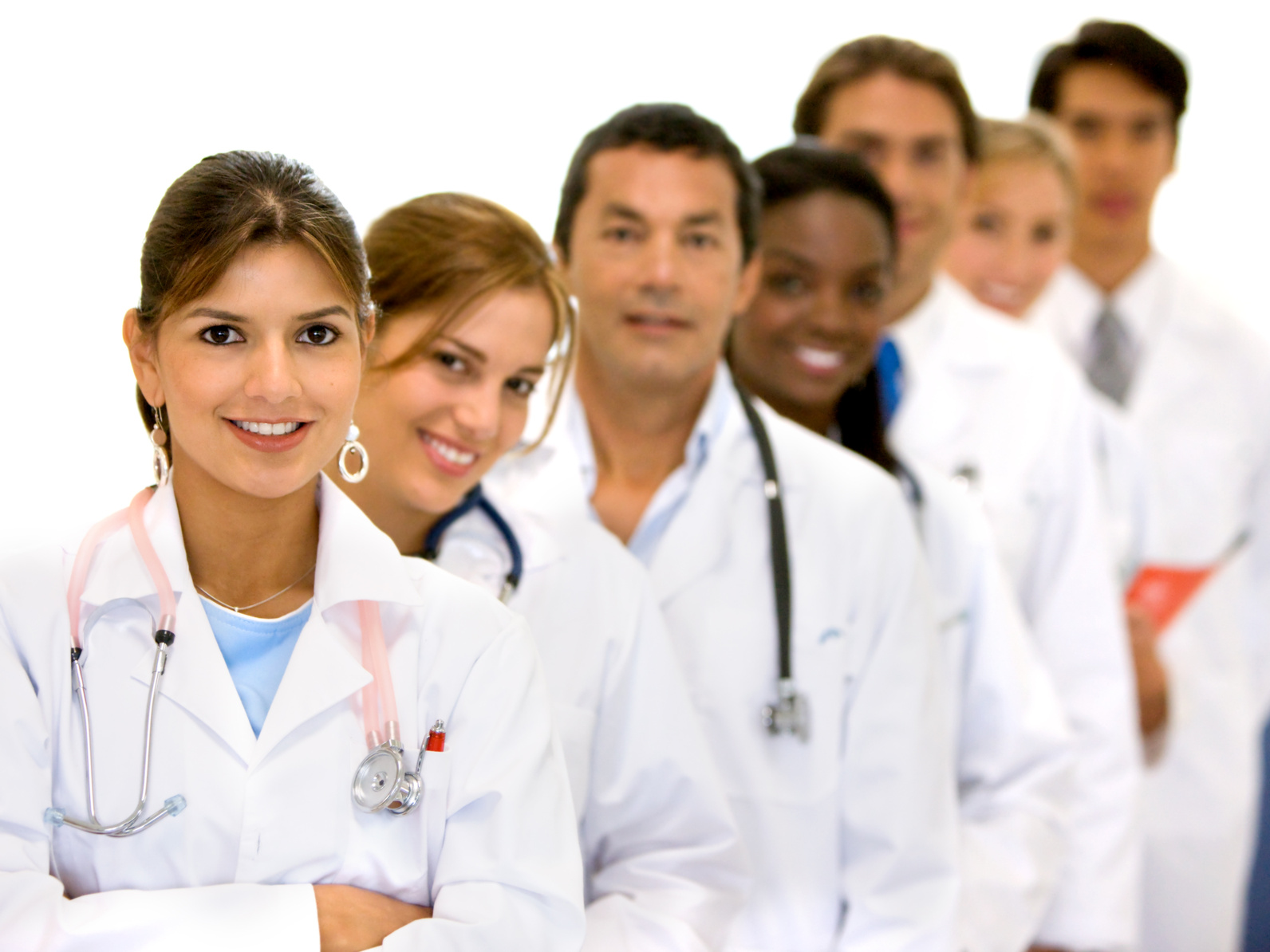 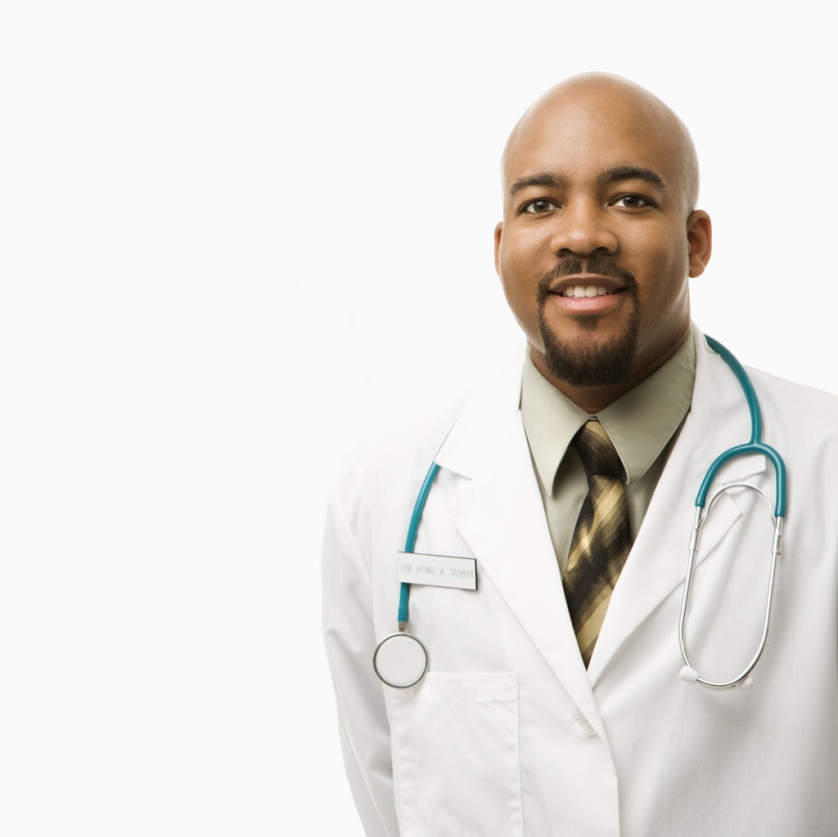 The Effect of Race and Sex on Physicians'Recommendations for Cardiac Catheterization
STUDY
720 physicians reviewed recorded interviews and data about a hypothetical patient, then made recommendations about that patient's care

FINDINGS
Women and blacks were less likely to  be referred for cardiac catheterization than men and whites, respectively. 

Black women were significantly less likely to be referred for catheterization than white men
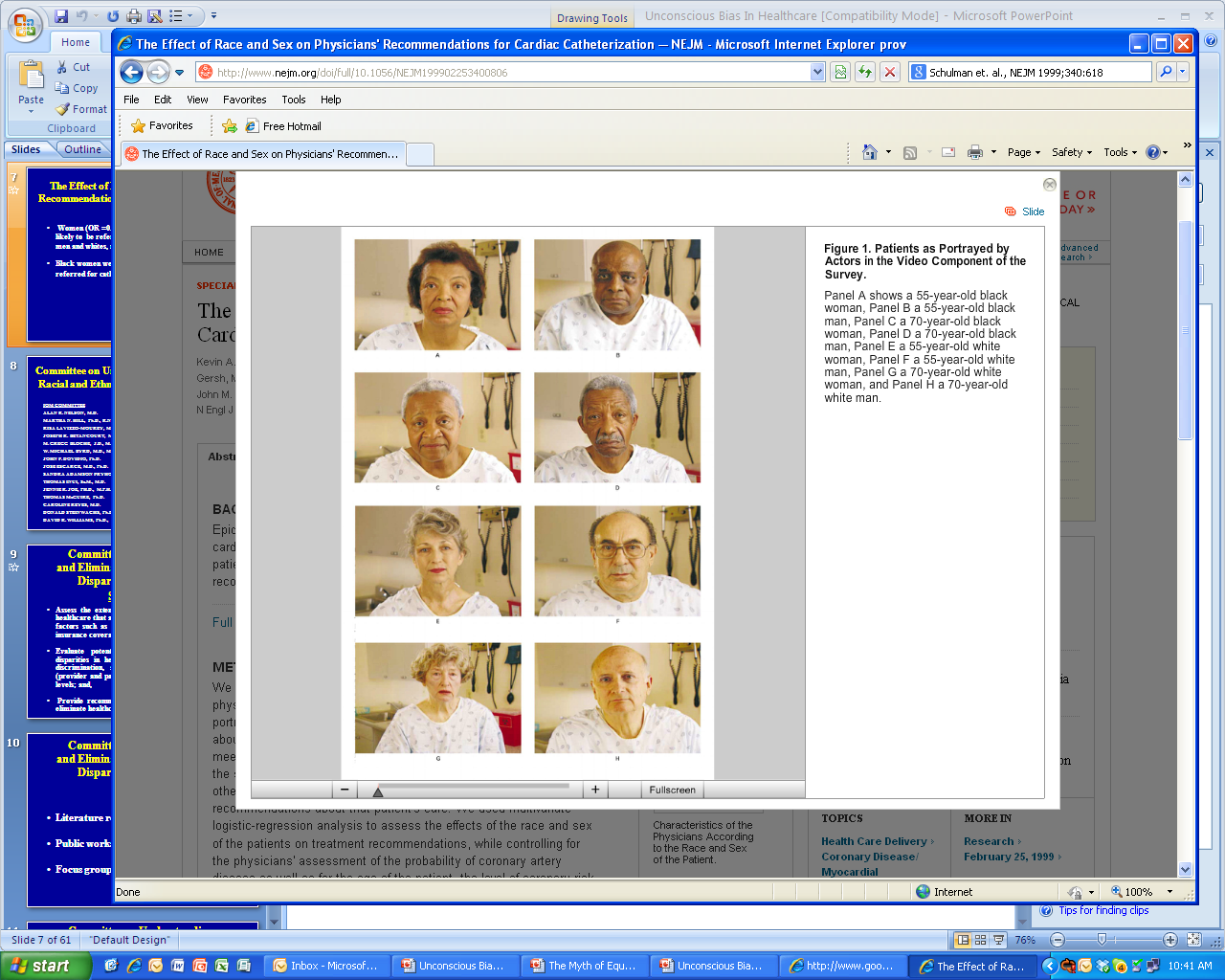 Source: Schulman et.al. NEJM 1999;340:618.
[Speaker Notes: 720 physicians viewed recorded interviews
Reviewed data about a hypothetical patient
The physicians then made recommendations about that patient's care 
Women (OR = 0.60) and blacks (OR = 0.60) were less likely to  be referred for cardiac catheterization than men and whites, respectively. 
Black women were significantly less likely to be  referred for catheterization than white men (OR= 0.4)]
Groundbreaking Study on Implicit Bias &Physician Treatment Decisions
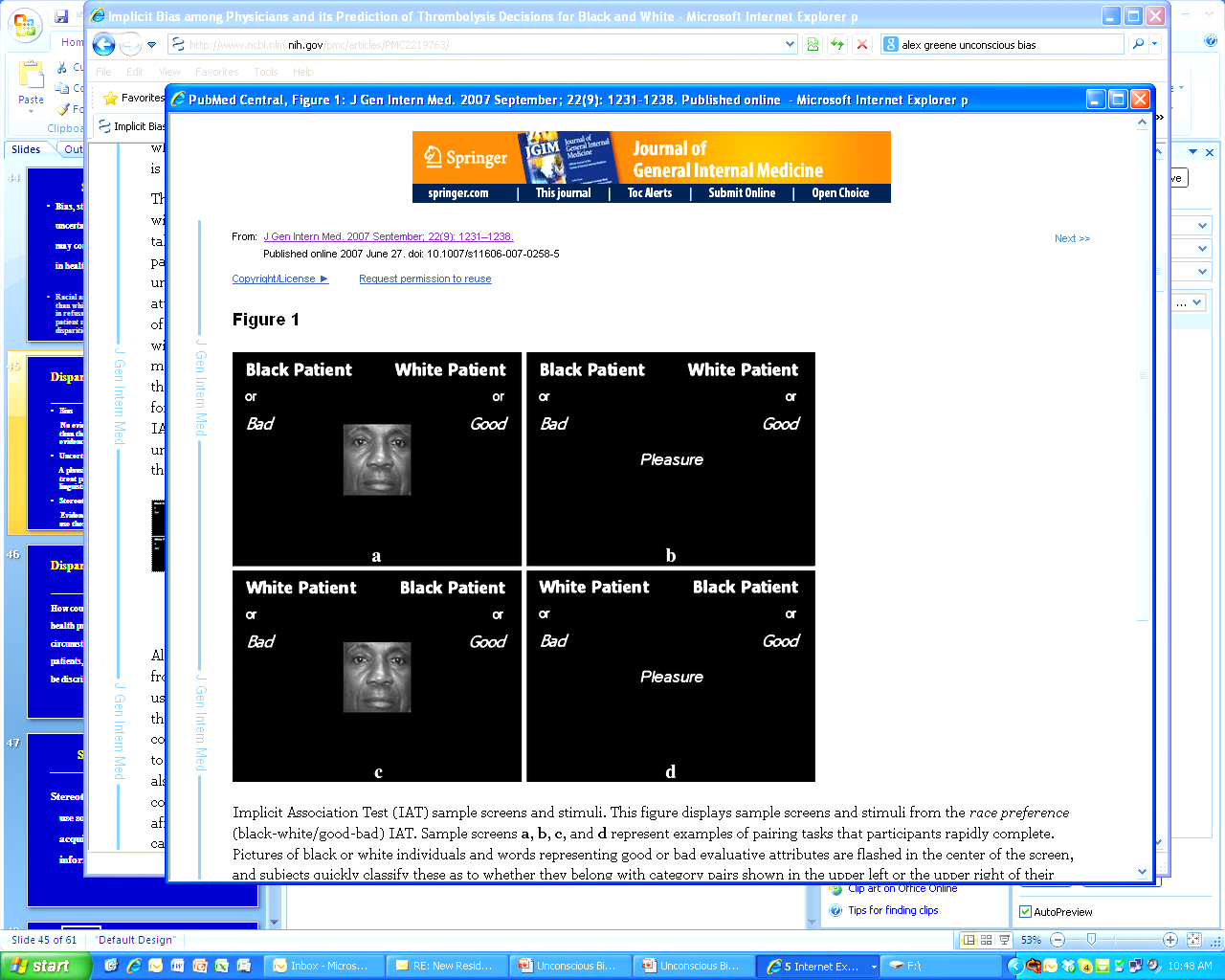 Source: Greene et al. J Gen Intern Med. 2007 September; 22(9): 1231–1238.
[Speaker Notes: Design, Setting, and Participants
An internet-based tool comprising a clinical vignette of a patient presenting to the emergency department with an acute coronary syndrome, followed by a questionnaire and three Implicit Association Tests (IATs). Study invitations were e-mailed to all internal medicine and emergency medicine residents at four academic medical centers in Atlanta and Boston; 287 completed the study, met inclusion criteria, and were randomized to either a black or white]
Physician Anti- Fat Bias
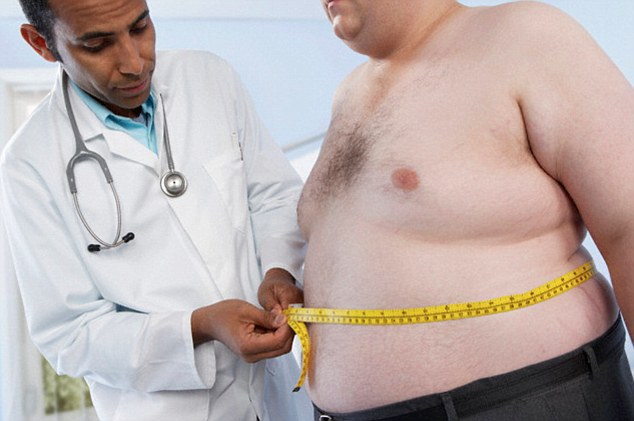 Source: Sabin JA, Marini M, Nosek BA (2012) Implicit and Explicit Anti-Fat Bias among a Large Sample of Medical Doctors by BMI, Race/Ethnicity and Gender. PLoS ONE 7(11): e48448.
[Speaker Notes: Researchers found strong implicit and explicit anti-fat bias is pervasive among MDs]
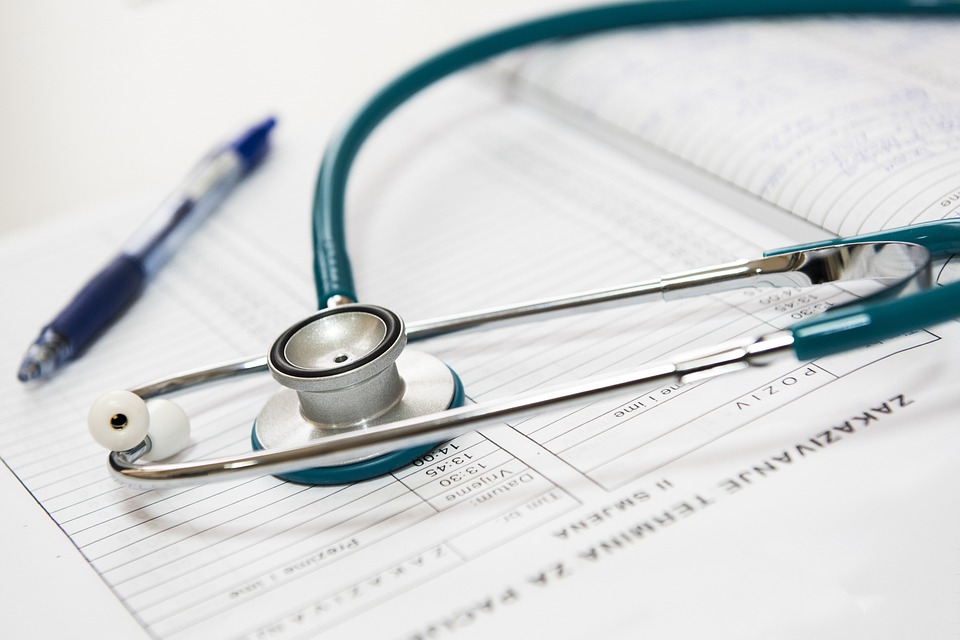 Clinicians’ Implicit Ethnic/Racial Bias & Perceptions of Care
STUDY
Surveyed 2,908 patients, stratified by race/ethnicity; randomly selected from patient panels of 134 clinicians who had completed tests of explicit and implicit ethnic/racial bias.
FINDINGS
Explicit bias was low among physicians and unrelated to patients’ perceptions.

Physicians with greater implicit bias were rated lower by their black patients as compared with a reference group of white patients.

Latino patients gave clinicians lower ratings than other groups and this did not depend on the clinician’s implicit bias.
Source: Blair et al. Annals of Family Med. 2013 Jan/Feb; 11(1): 43–52.
Providers’ Nonverbal Communication May Differ by Race
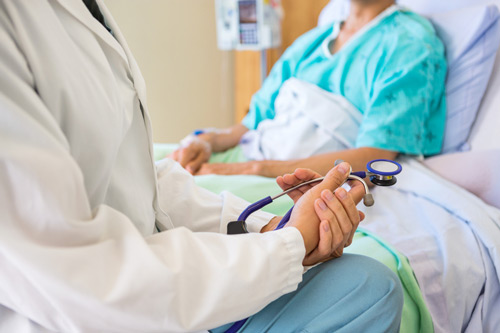 Source: Elliott, et al. (2016). Differences in Physicians’ Verbal and Nonverbal Communication With Black and White Patients at the End of Life.
[Speaker Notes: 33 hospital-based physicians completed two encounters with prognostically similar, critically and terminally ill black and white patients with identical treatment preferences
Physicians’ verbal communication scores did not differ by patient race
Physicians’ nonverbal communication scores were significantly lower with black patients than with white patients (black vs. white: 2.7 vs. 2.9, P-value 0.014)]
Patient Behavior in Encounter
Patient’s thoughts and feelings
(e.g. acceptance of medical advice, attitude, self-efficacy)
Provider’s biases 
(conscious or unconscious) 
about patient
Patient Satisfaction
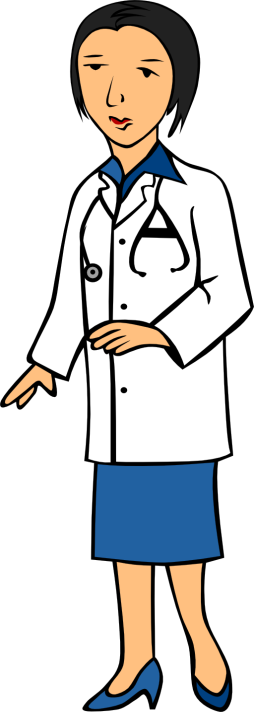 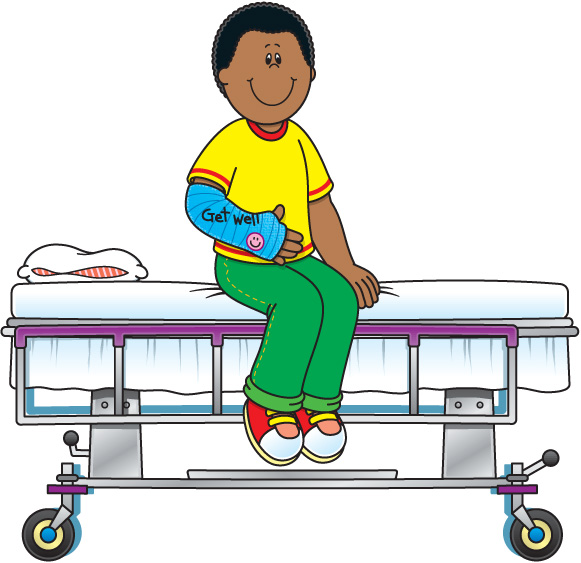 Patient’s biases 
(conscious or unconscious) 
about provider
Adherence
Provider Interpersonal cues toward patient
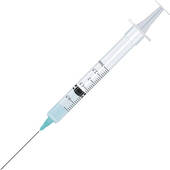 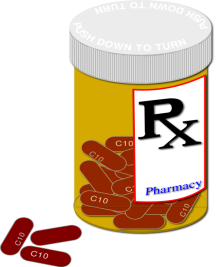 Treatment Received
When is Unconscious Bias in Action?
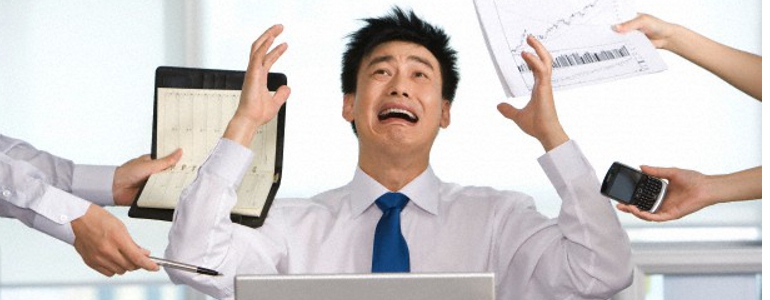 When there is a need for “cognitive shortcuts” and a lack of full information.
Physicians, like everyone else, use these “cognitive shortcuts.”
Situations characterized by:
time pressure 
resource constraints
high cognitive demand
Unconscious Biases Multiply to Produce Unequal Outcomes in Populations
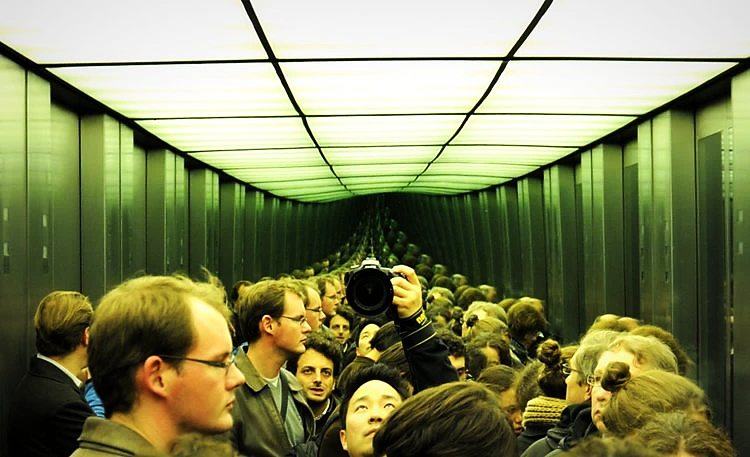 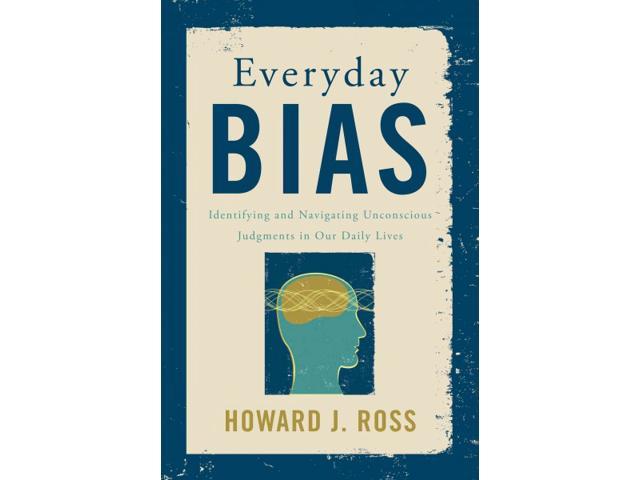 Priming 

Reorganize structures and systems

Create forms of accountability based on outcomes…not good intentions
[Speaker Notes: 1. Alert yourself to situations in which bias is more likely to be triggered]
Moving From Equal Treatment To Equal Outcomes:
A CALL TO ACTION
Rule #1: Patients First - Ensure High Quality Standardized Demographic Data Collection
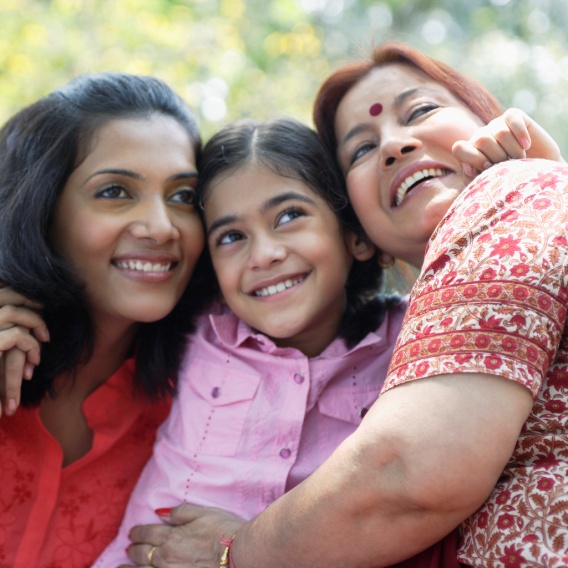 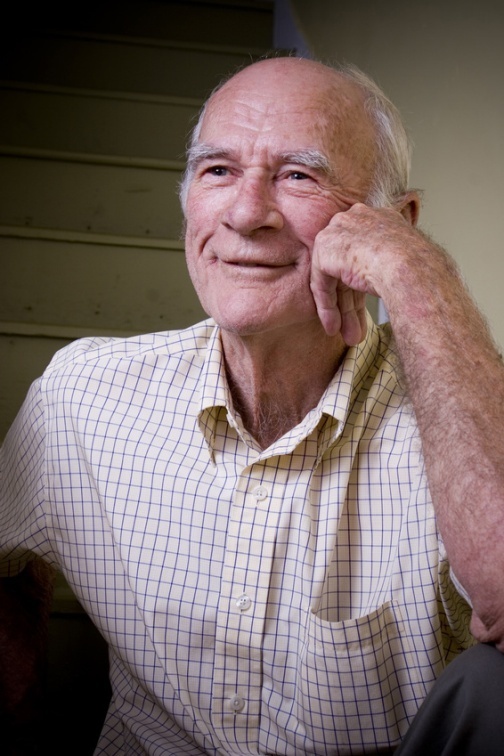 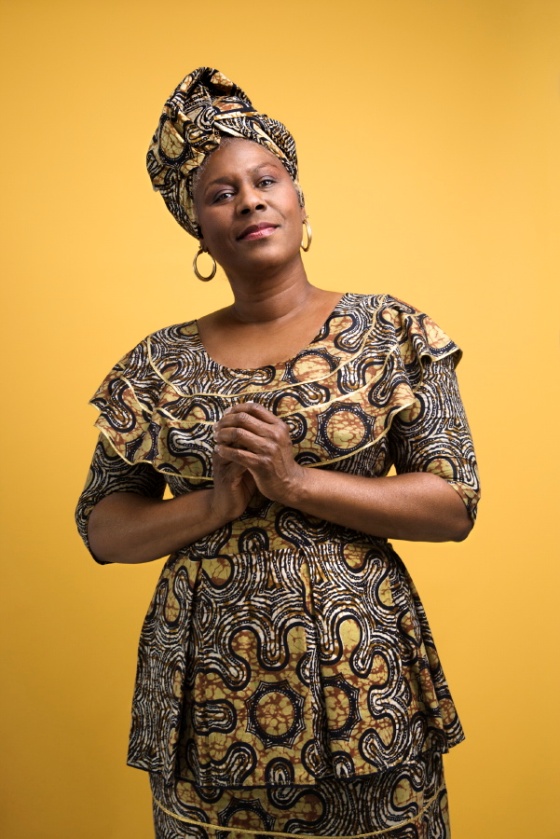 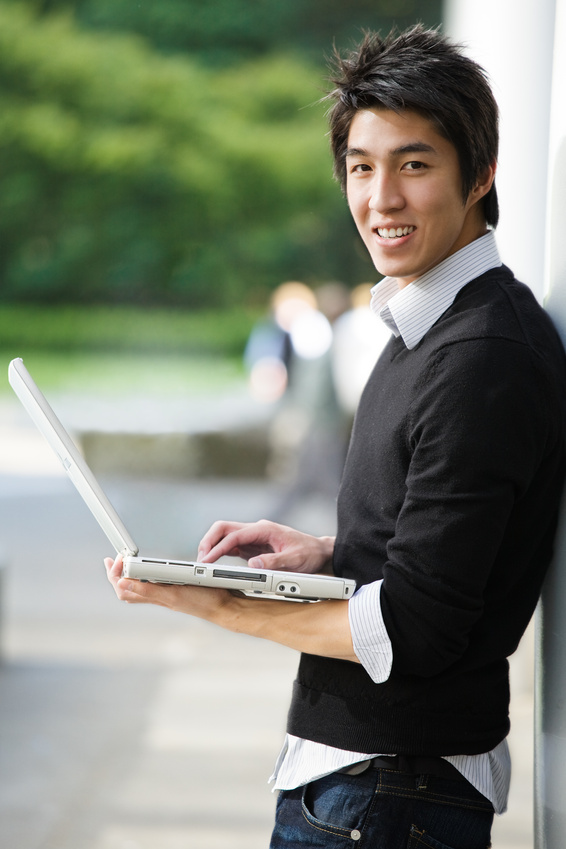 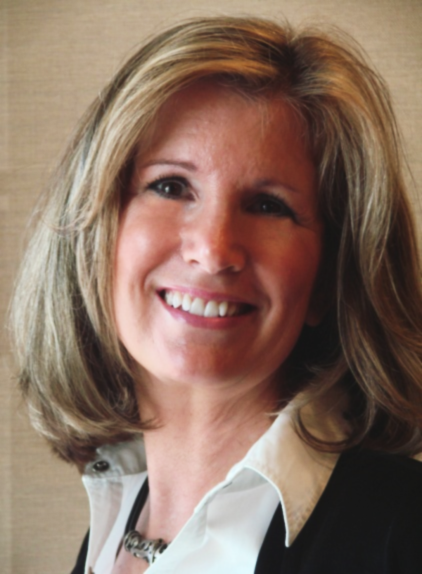 [Speaker Notes: Who is coming in your doors?  Do you know the race/ethnicity of your patient population?]
Rule #2: Develop a Cadence for Examining Quality Metrics, Population Health & Patient Satisfaction by:
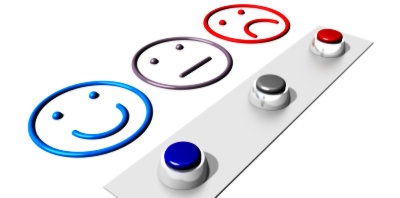 Race
Ethnicity
Language Preference 
Sexual Orientation 
Gender Identity
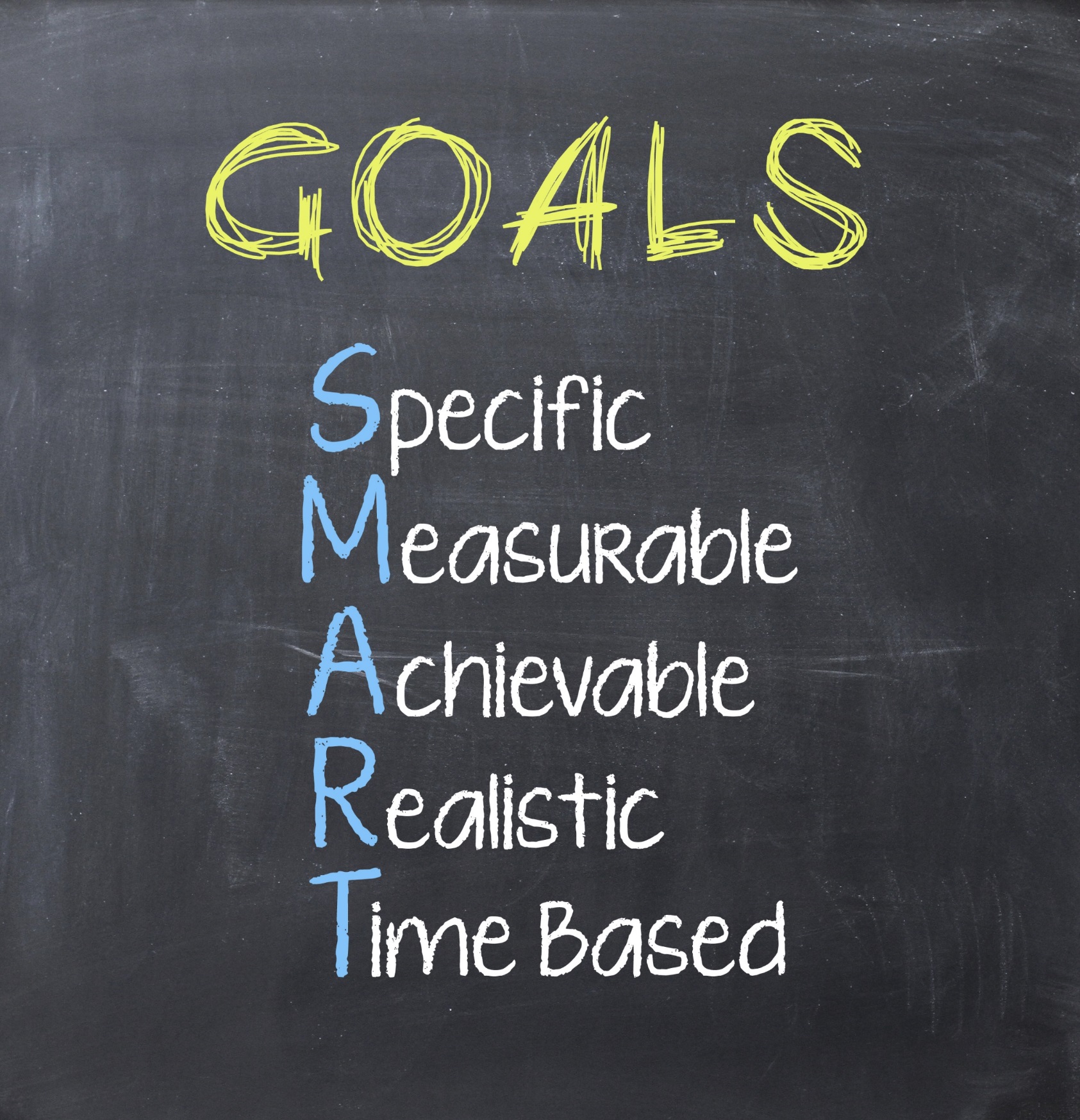 Rule # 3: Develop Goals & Interventions That Respond to Inequities
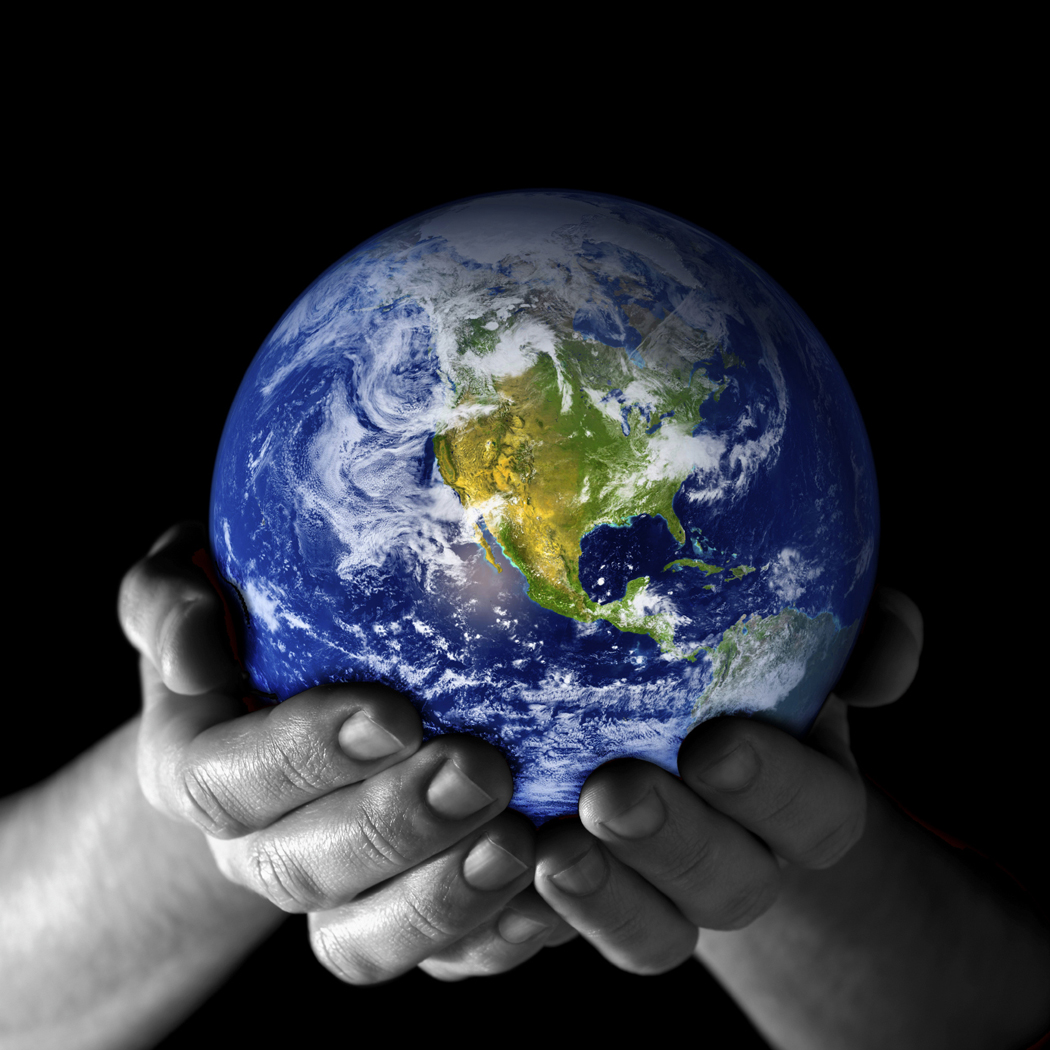 It’s in your hands….